4. Výběrové charakteristiky
Míry variability
Rozpětí (variační šíře, range)
Rozptyl
Směrodatná odchylka
Variační koeficient
Kvantily, kvartily, decily a percentily
Rozpětí (variační šíře, range)
Rozdíl mezi nejvyšší (xmax) a nejnižší hodnotou (xmin) v souboru


Závisí na extrémních hodnotách
Vhodný pro malé výběry
Rozptyl, směrodatná odchylka a variační koeficient
Odchylky pozorování od průměru
Blízké průměru => malá variabilita
Roztroušená daleko od průměru => velká variabilita
Výběrový rozptyl
Průměr čtverců odchylek jednotlivých pozorování od aritmetického průměru


Pro roztříděná data nebo opakovaná pozorování:


k – počet tříd (různých hodnot); ni – četnosti hodnot xi
Směrodatná odchylka
Nejčastěji používaná míra variability
Druhá odmocnina z rozptylu
Stejné jednotky jako původní hodnoty
Variační koeficient
Relativní rozptýlení dat
Podíl směrodatné odchylky k průměru v procentech
 

Kontrola kvality laboratorních testů
Kvantily, kvartily, decily a percentily
100P% kvantil = hodnota, kdy 100P% hodnot ve výběru má hodnotu menší nebo rovnou tomuto kvantilu
25% => kvartily (1. kvartil = 25% kvantil (dolní kvartil), 2. kvartil = 50% kvantil = medián, 3. kvartil = 75% kvantil (horní kvartil))
10% => decily (1. decil = 10% kvantil, 5. decil = medián, …)
1% => percentily (1. percentil = 1% kvantil, 50. percentil = medián, …)

kvartilové rozpětí – rozdíl mezi 3. kvartilem a 1. kvartilem
RQ = Q3 – Q1
Výpočet percentilu
Pořadí prvku: Zp=n.p+0,5
Percentilem je hodnota prvku vypočteného pořadí
Variabilita systolického a diastolického krevního tlaku
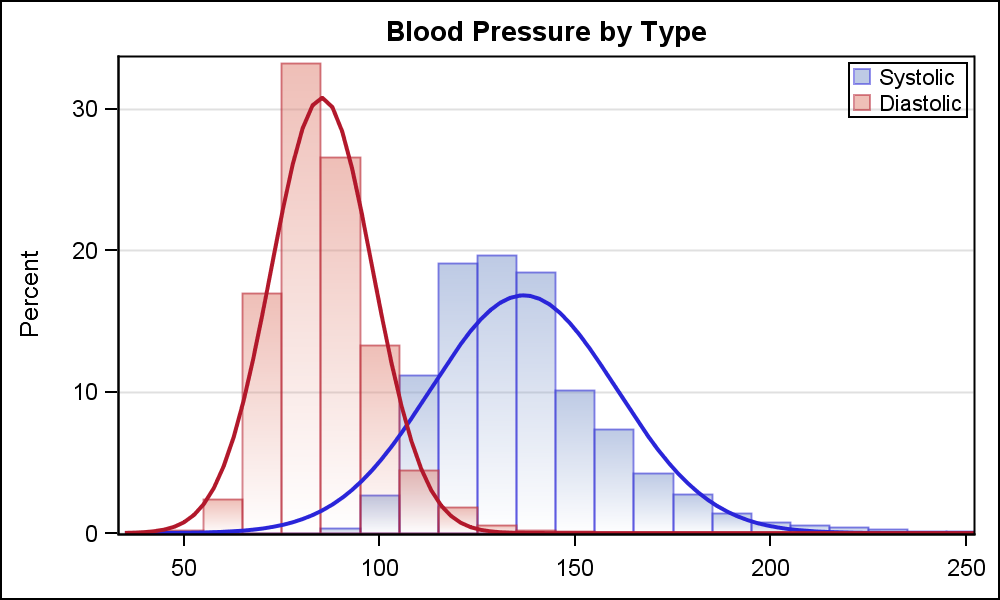 Kvantitativní a kvalitativní znaky
Data poměrová
(výška, hmotnost)
Rozptyl, směrodatná odchylka, variační koeficient
Data intervalová
(teplota ve °C)
Data ordinální
(závažnost onemocnění)
Rozmezí, kvartilové rozpětí
Data nominální
(pohlaví, typ operace)
Entropie, variation ratio